الإيهام في الفنون التشكيلية
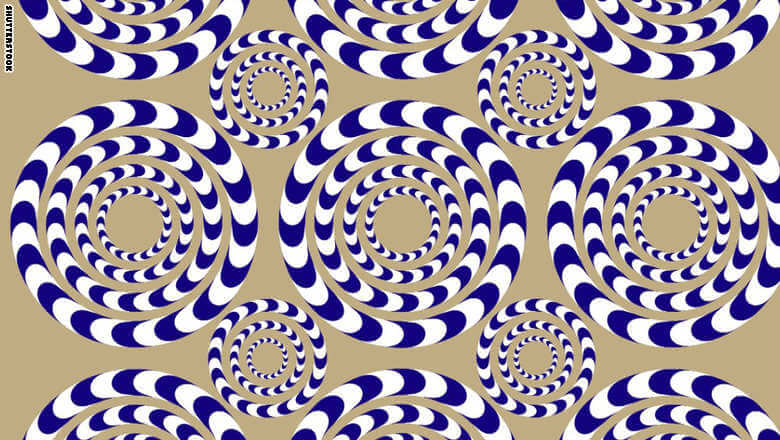 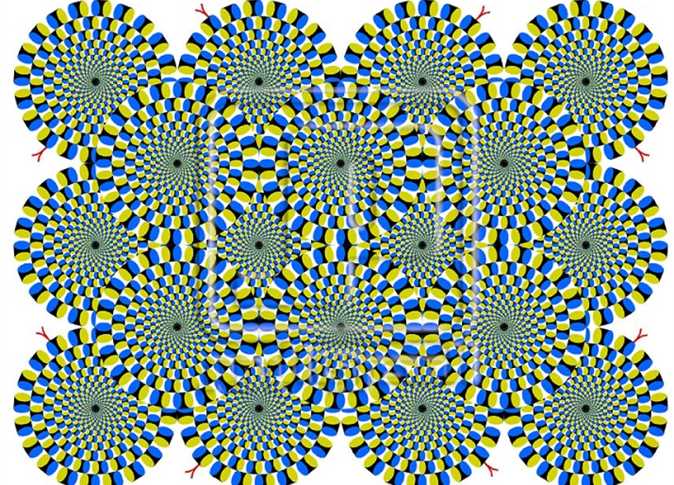 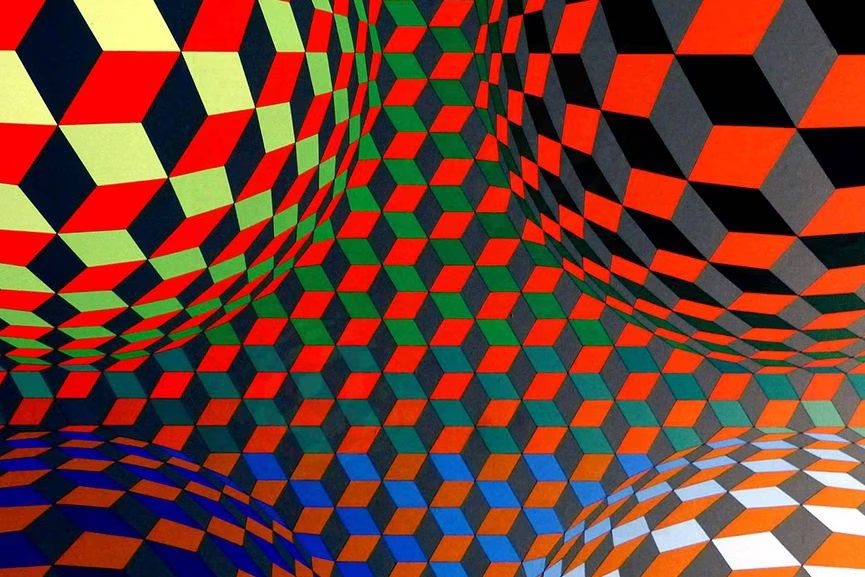 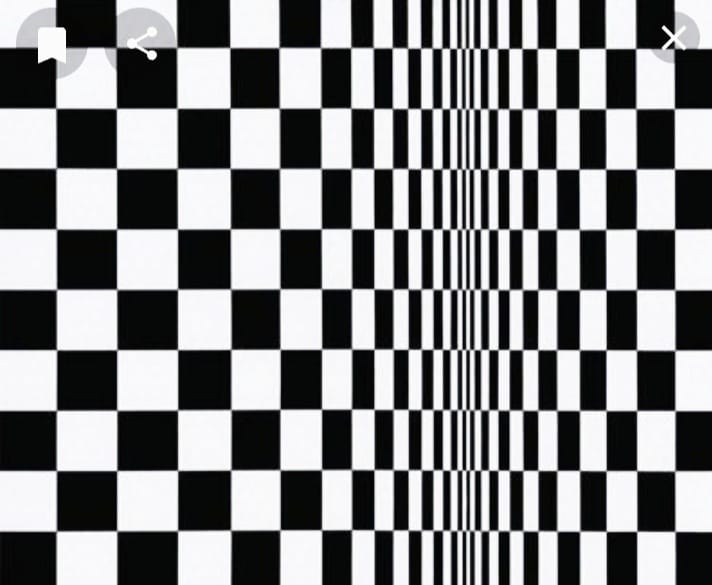 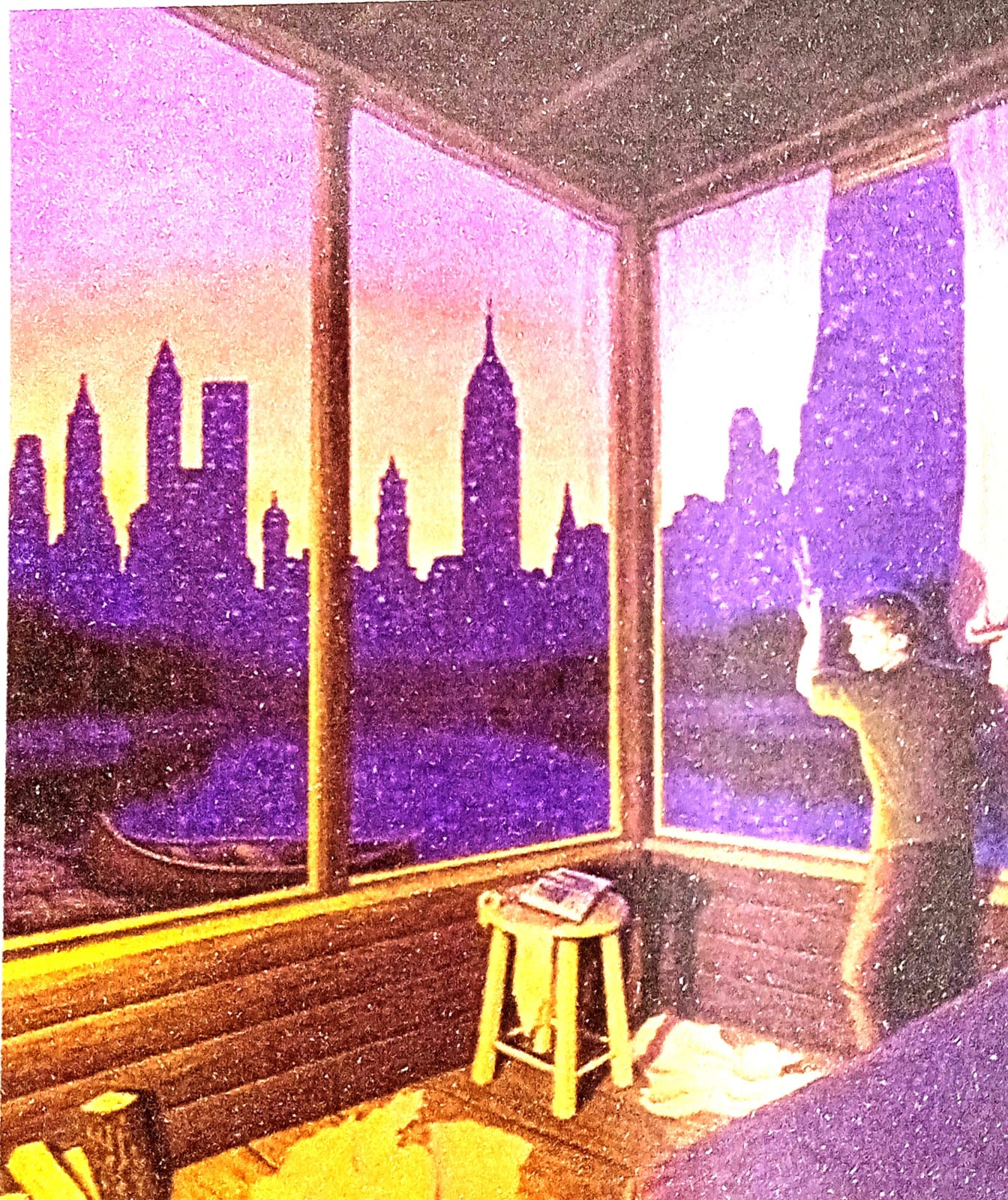 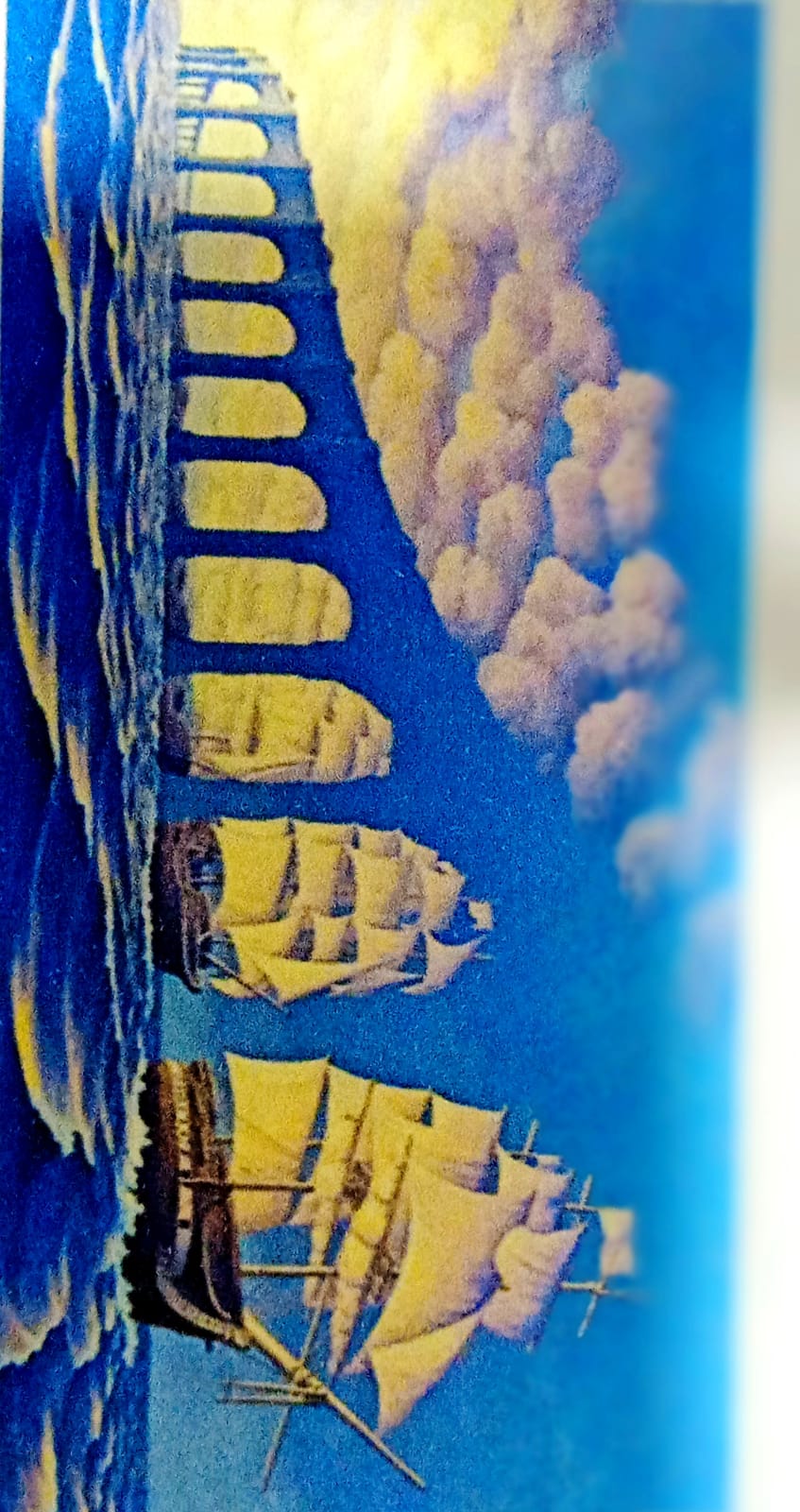 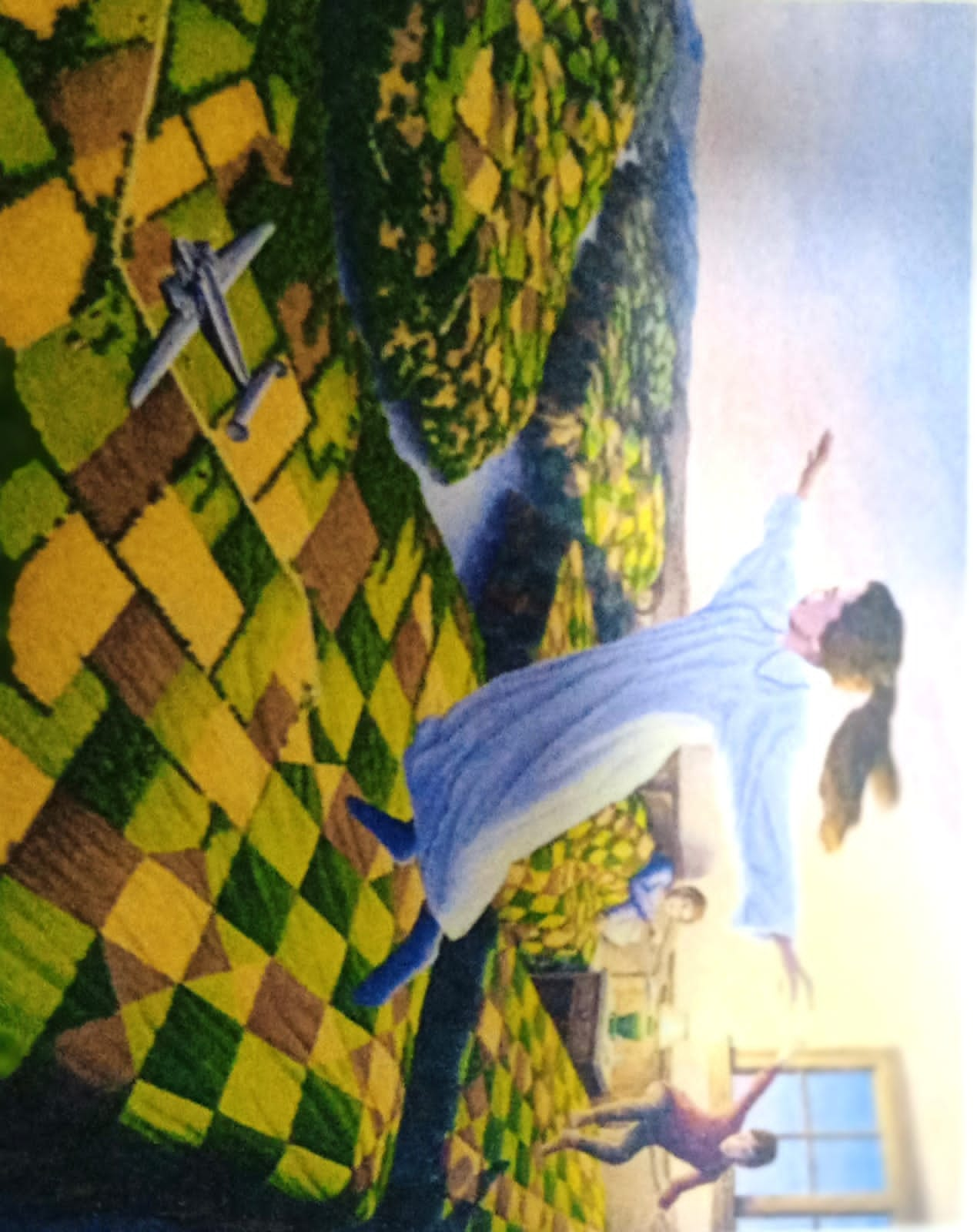 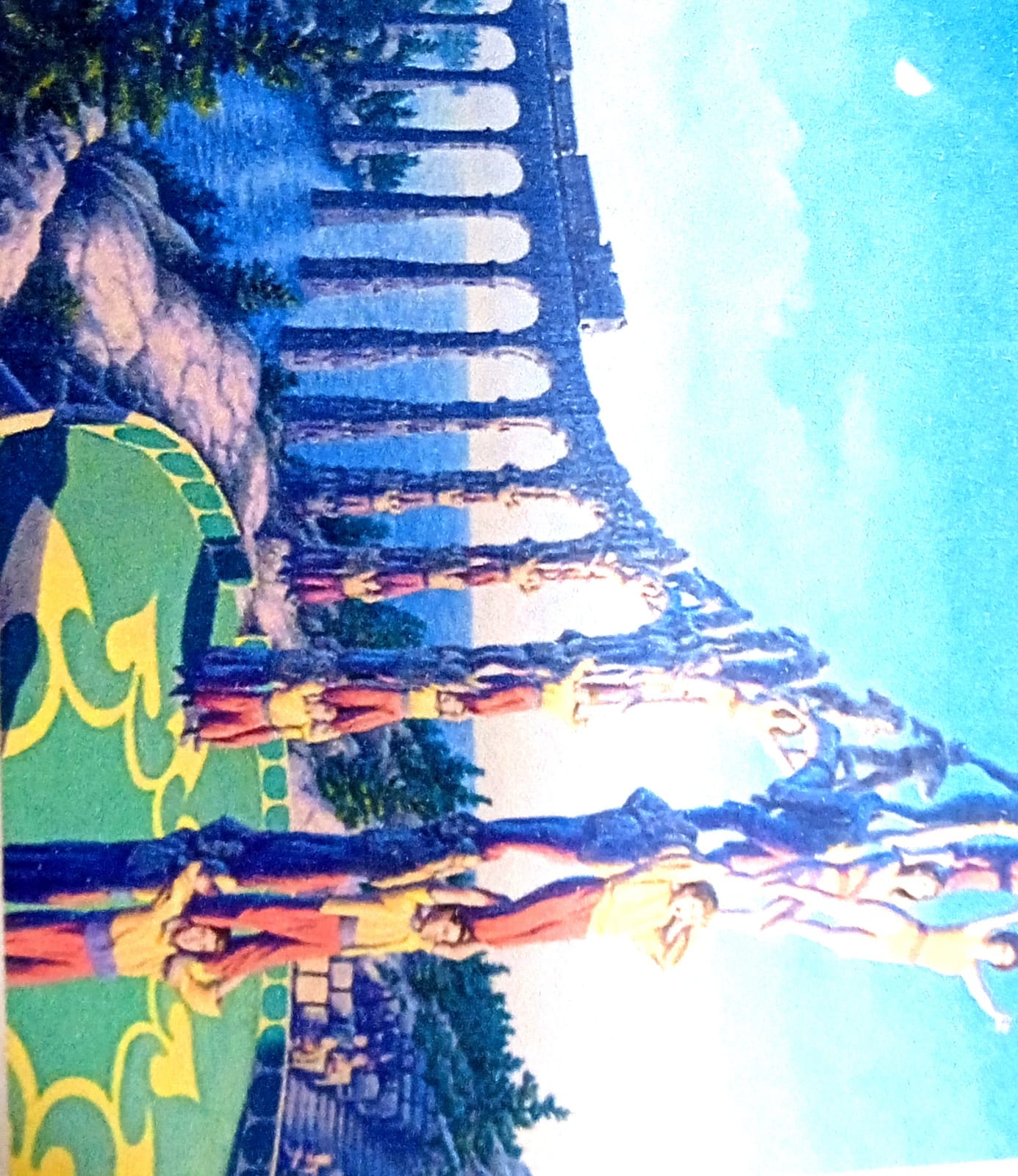 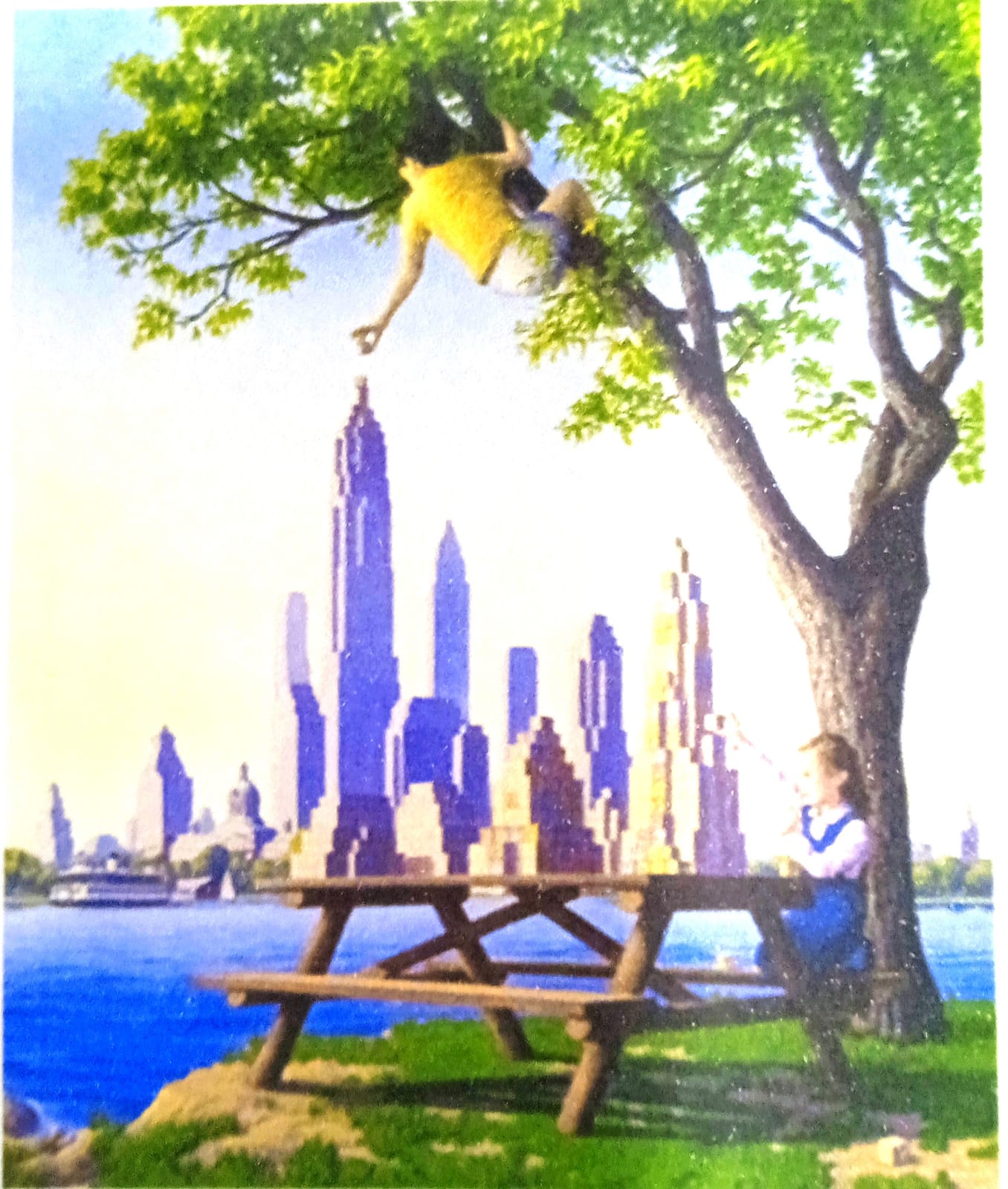 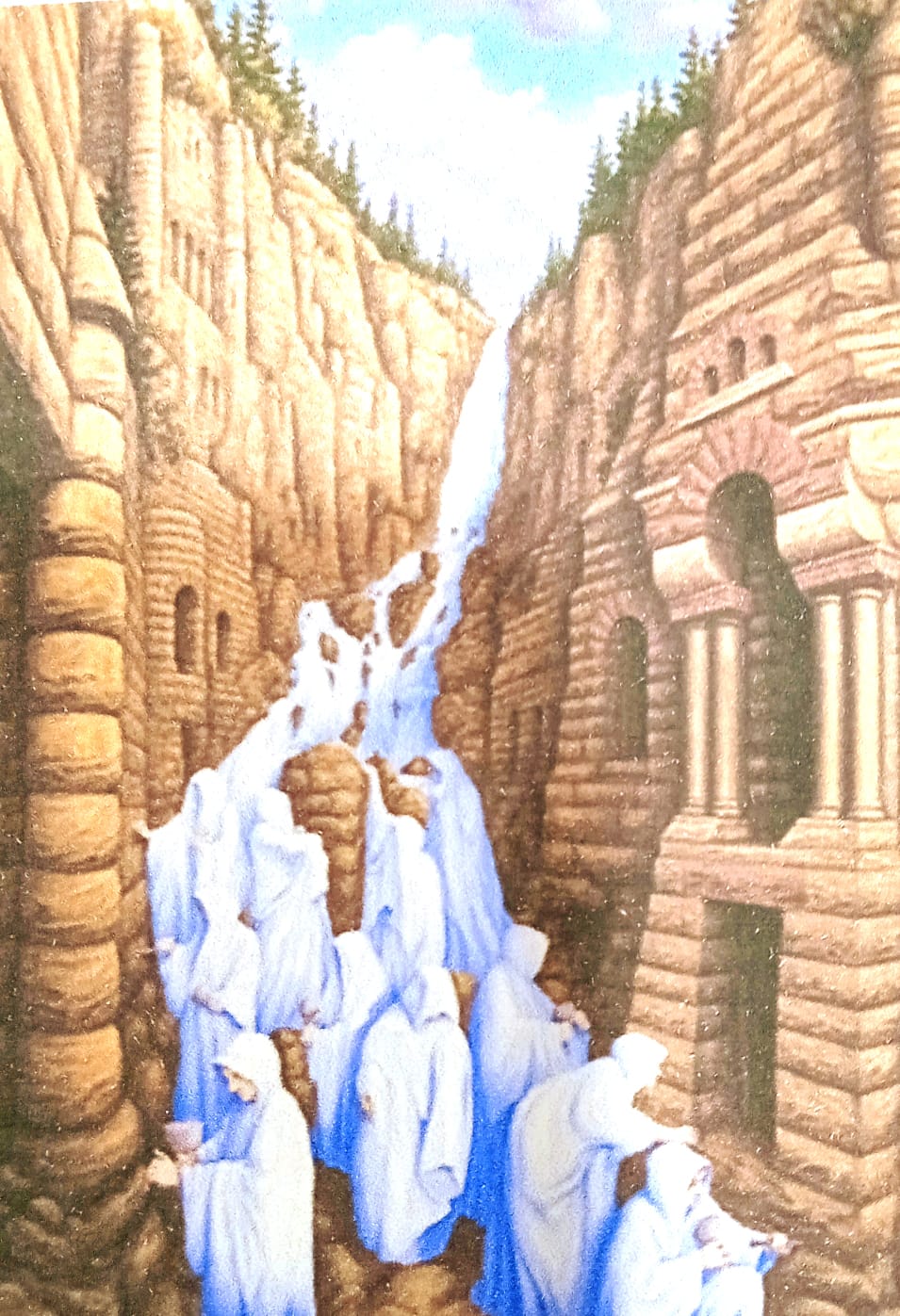 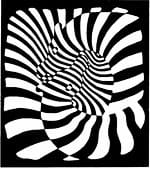